DALLE MANI AI PIEDI
cosa passa in mente
renato marino
4325200327444898560004,3x10 alla19^
Solo per elencarle1” /1370 miliardi di anni
configurazioni
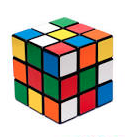 Si parte da una configurazione base e si                procede per permutazioni
       Si utilizzano teoremi matematici
              (teoremi dei gruppi)
       e metodi a strati sempre più rapidi
               Speedcubing/algoritmi
20 le mosse

Gare singole 5”54 record mondiale
Gare a 5 manches in italia media 8”54
COMPETIZIONI
pratiche            meccaniche 
             presupposti neurofisiologici
             aspetti mentali e coordinativi
COMPETIZIONI
di ordine organico fisiologico
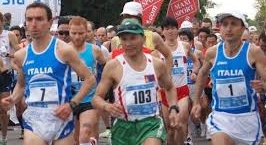 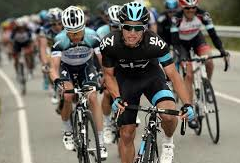 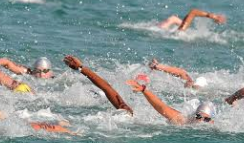 L’allenamento
Specifico, utilizza le diverse capacità fisiche

                             esaltate

        con mezzi e metodi diversificati
Forza      Resistenza
Velocità             Coordinazione
           Precisione 

Ritmo               Elasticità
Allenamento Ideomotorio
Mental training:  è la rappresentazione mentale
sistematicamente ripetuta che deve essere           appresa, perfezionata e stabilizzata,
             dell’azione da compiere
         senza esecuzione reale visibile
Effetti sulla    CONCENTRAZIONE
        nell’immediato e nel tempo